Week   10
AIM1202 หลักการสื่อสารการตลาด
อ. อิสรี ไพเราะ(อ.ต๊ะ)
isaritiaw@gmail.com
MB. 086-358-3508
Advertising
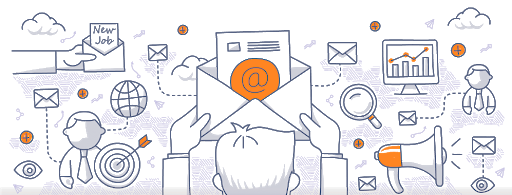 Definition of Advertising
It's a marketing process. It is an economic and social process. It is a public relations process. or as a process of communicating to provide information and persuasiveness which is a mass communication activity that occurs to persuade the target group of consumers to have behaviors conducive to the growth of the business selling goods or services. based on real strategic reasons and hypothetical events through advertising media that must maintain time and space by clearly identifying the advertiser organization
the importance of advertising
the role of advertising Advertising plays an important role and influence in people's daily lives. and society in many aspects together Those roles include
1
marketing role
The role of promoting business competition
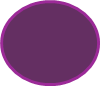 2
economic role
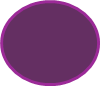 3
social role
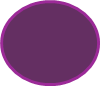 4
It includes a product, price, distribution or location. and promote marketing Businesses must manage or combine the four elements appropriately and harmoniously. in order to meet the needs of consumers And at the same time, the business achieves its marketing promotion goals.
marketing role
The role of promoting business competition
the advertising takes place by businesses or sources Make consumers know that each product has features or benefits. These information will help consumers compare or evaluate the value of the product and make a purchase decision.
economic role
It is a tool for businesses to communicate with consumers to influence purchase decisions. which brings sales and profits to businesses that can operate with progress and stability
It is a communication that helps the public to know the facts about the product. Whether you are useful various advancement technologies where the product has been developed make consumers gain knowledge and understanding And use it as information to make a decision to choose products that meet the needs of consumers. or respond to the best usable benefits
social role
Advertising Objectives
It is a public presentation without a person. But clearly specify the name of the product, service or organization that owns the product. Advertising is a way of conveying information from patrons through the media to the public. Advertising must be designed to persuade consumers to favor the product. or make the purchase of advertised goods and services and advertised services.
advertising strategy
is consumer behavior marketing communication channels internal communications and market research
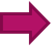 The important elements of advertising strategy are advertising news, advertising media, and the presentation of advertising news.
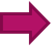 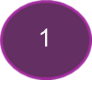 advertising news design
divided into two main theories:
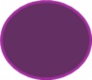 aggressive advertising theory
1.1
It is believed that advertisements can persuade target consumers to make purchases and may continue to buy until they become brand loyalists.
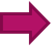 advertising strategy
passive advertising theory
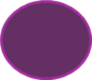 1.2
believe that the purchasing behavior of the target consumers that occurs according to the habits of consumers themselves Ads only provide information about a product or service.
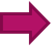 format of news
Reasonable news to advertise products that are related to consumers
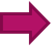 emotional news Applies to advertising products that have low relevance to the target consumer.
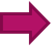 advertising strategy
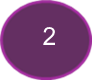 รูปแบบของข่าวสาร
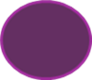 2.1
การสร้างข้อสรุป มีข้อสรุปที่ปรากฏให้เห็นในโฆษณา
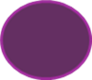 ข่าวสารแบบด้านเดียวและสองด้าน เป็นข่าวสารชี้ให้เห็นเฉพาะ ข้อดีและคุณลักษณะเด่นของสินค้าที่โฆษณาเท่านั้น
2.2
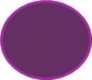 การเรียงลำดับความสำคัญก่อน-หลังของข่าว
2.3
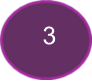 แหล่งที่มาข่าวสาร
จำเป็นที่ต้องมีความน่าเชื่อถือ วิธีการสร้างแหล่งที่มาของข่าวสารให้น่าเชื่อถือมีหลายวิธีที่นำมาใช้ ได้แก่ การระบุคุณลักษณะเด่นของสินค้าหรือองค์กร และบุคคลที่สาม
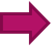 advertising strategy
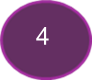 news presentation
Effective advertising needs to be delivered to the target consumer in a way that is consistent with the perceptions and expectations of the target consumer in the case of highly relevant products.
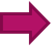 advertising evaluation
Advertising evaluation is about Evaluation of advertising media Evaluation of advertising pieces and evaluation of behavior as follows
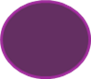 Evaluation of advertising media
1
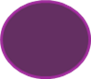 Ad evaluation
2
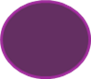 Advertising Campaign Evaluation
3
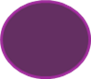 Behavior Assessment
4